Unit 4 Car Nouns
Stephen Roney
JIC
April, 2014
body shop
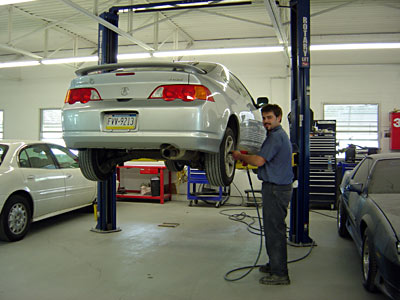 oil drain plug
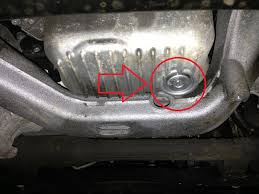 transmission
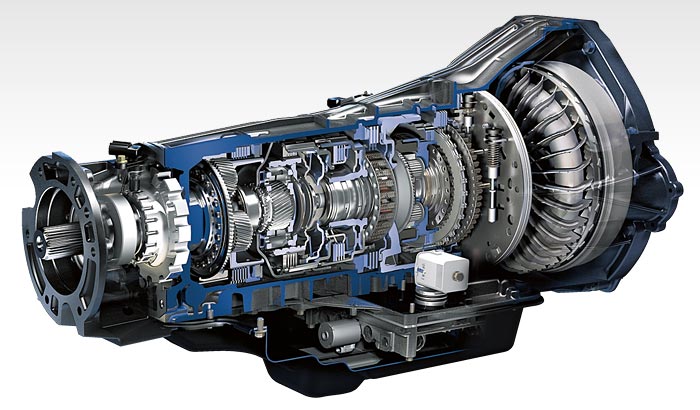 suspension
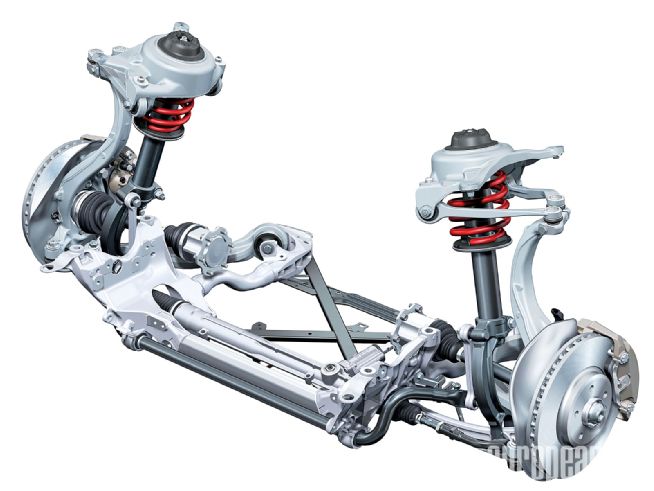 oil filler cap
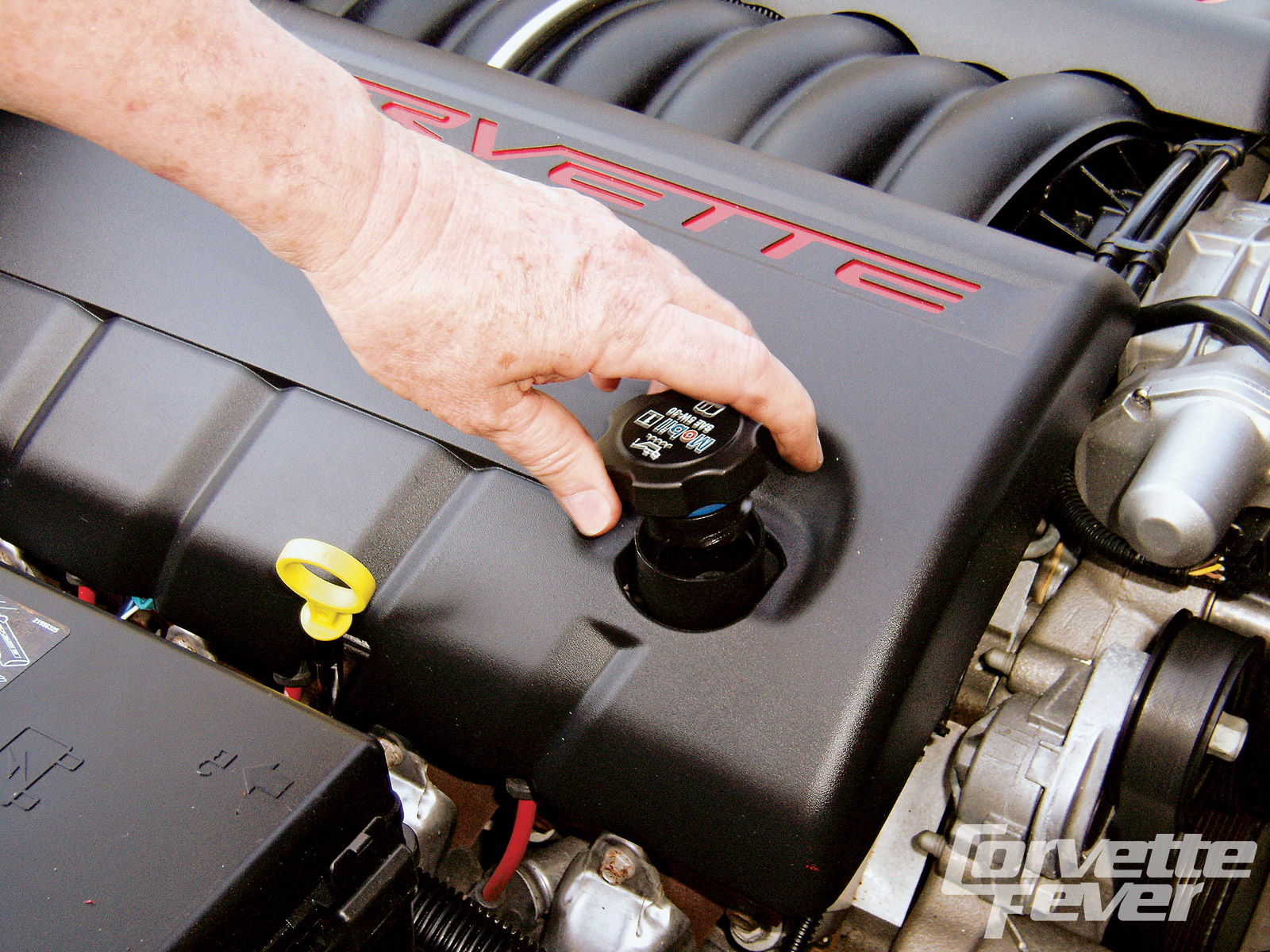 bonnet
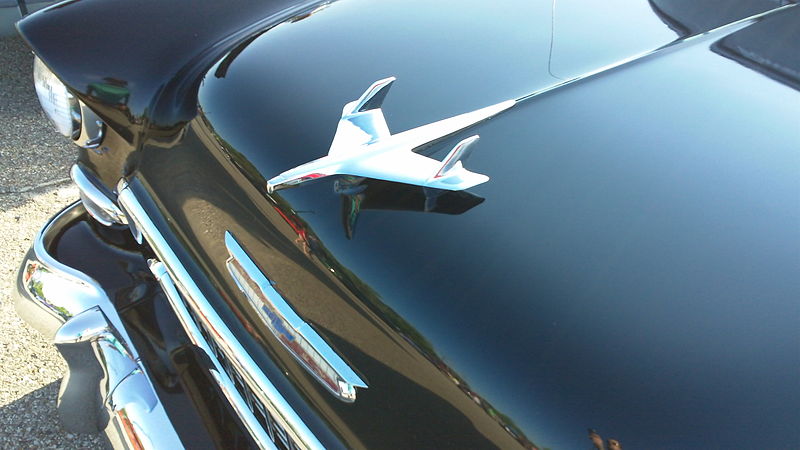 assembly line
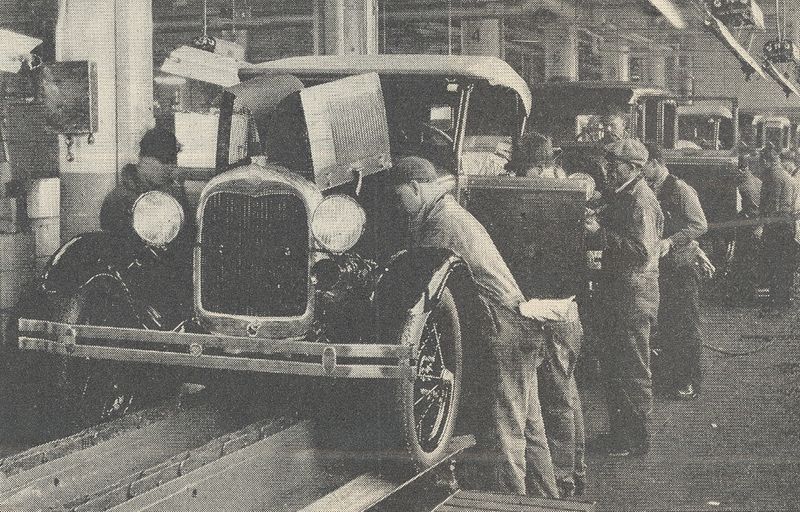 chassis
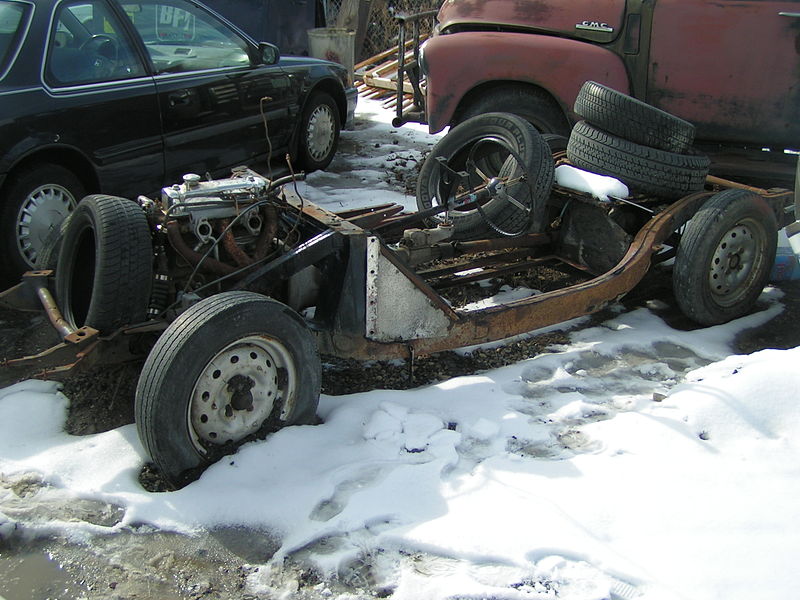 rollers
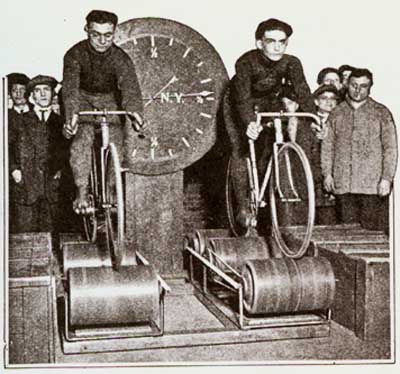 rust
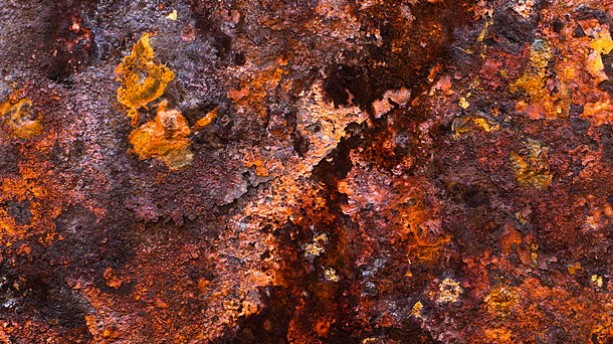 components
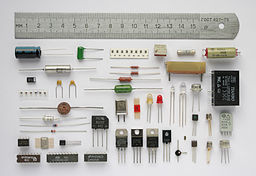 air conditioning
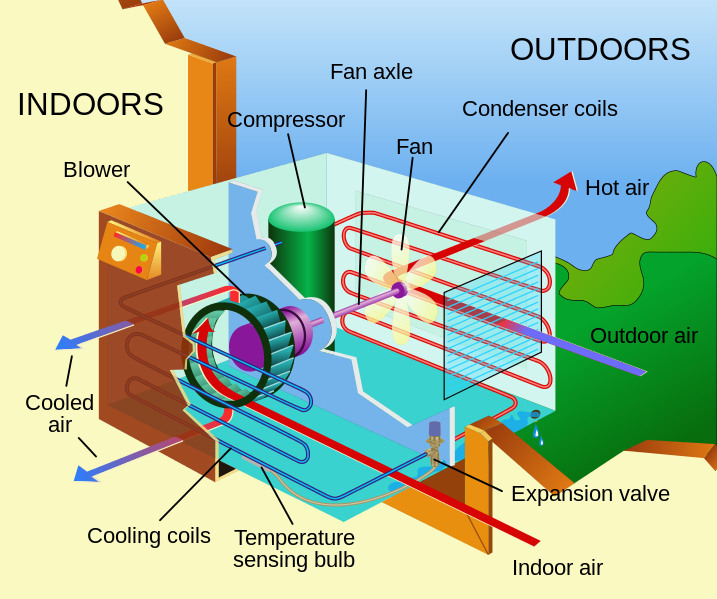 bumper
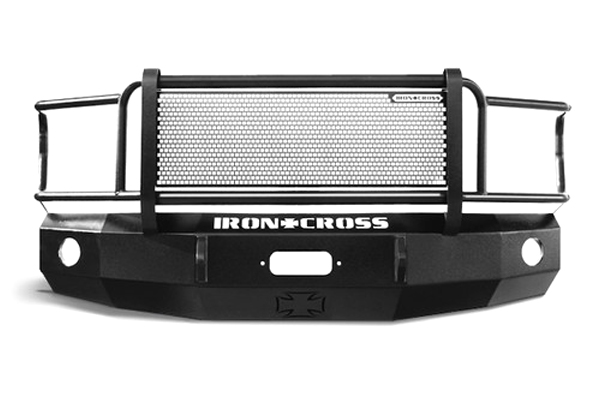 drive shaft
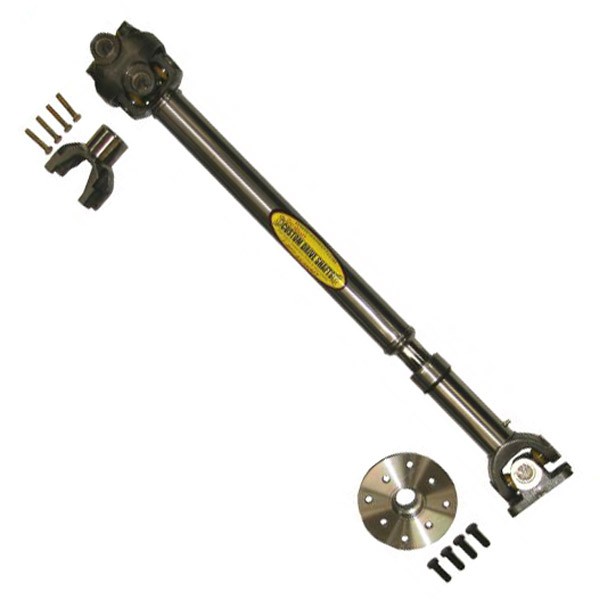 paint shop
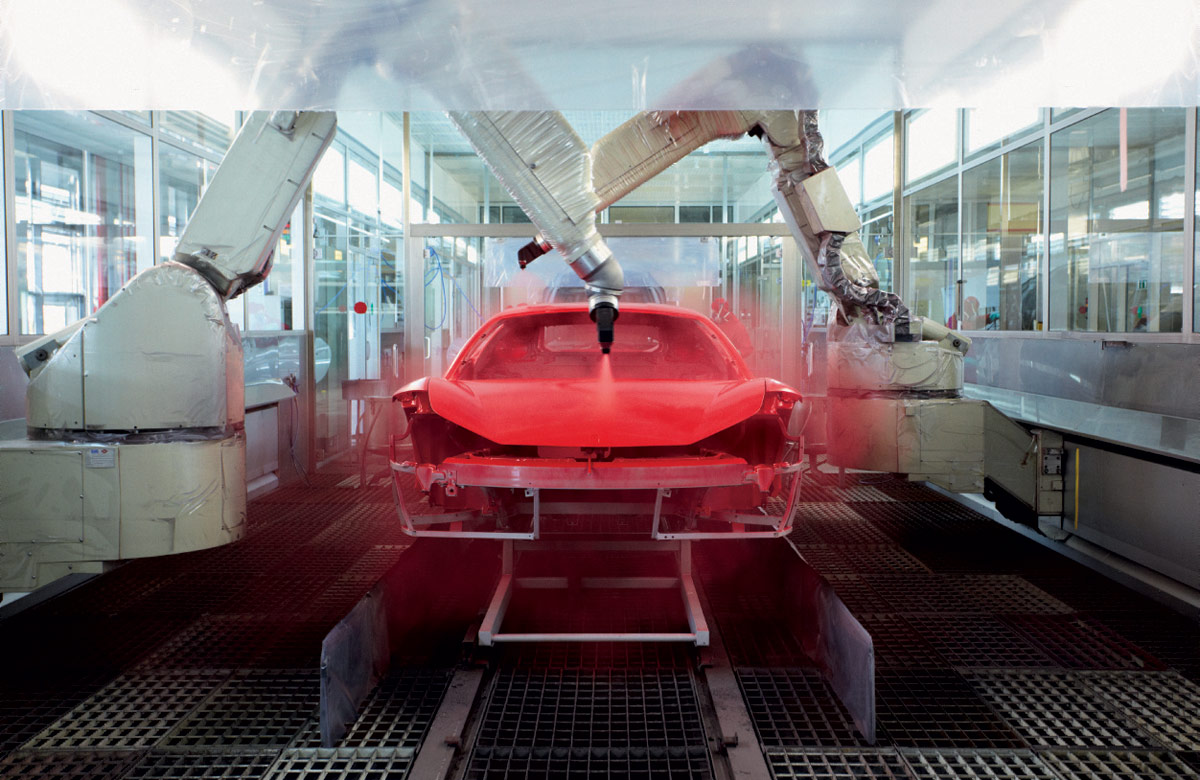 laser guide
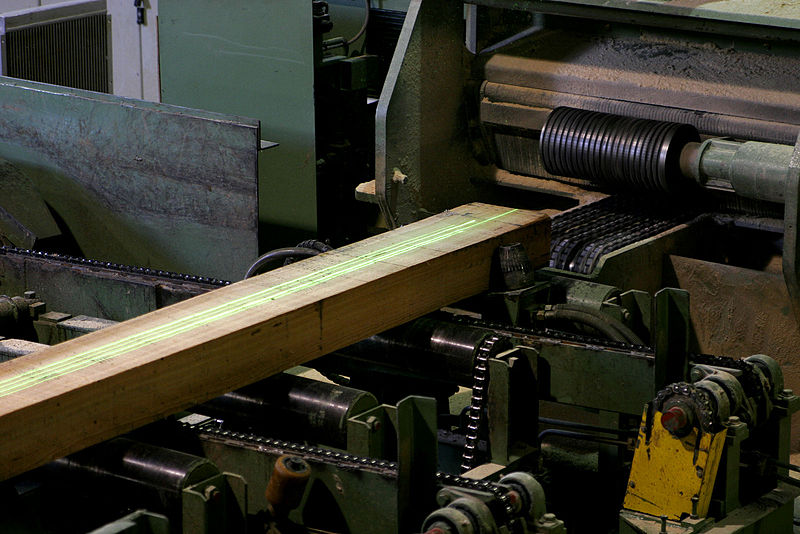 chassis line
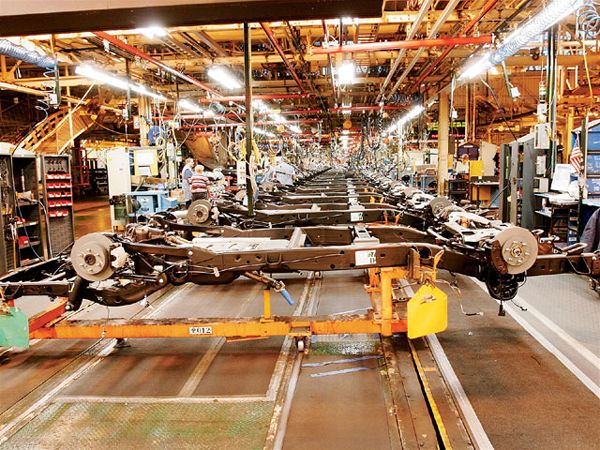 Khalas.
Shukran!
Stephen Roney
JIC
April, 2014